Общие сведения
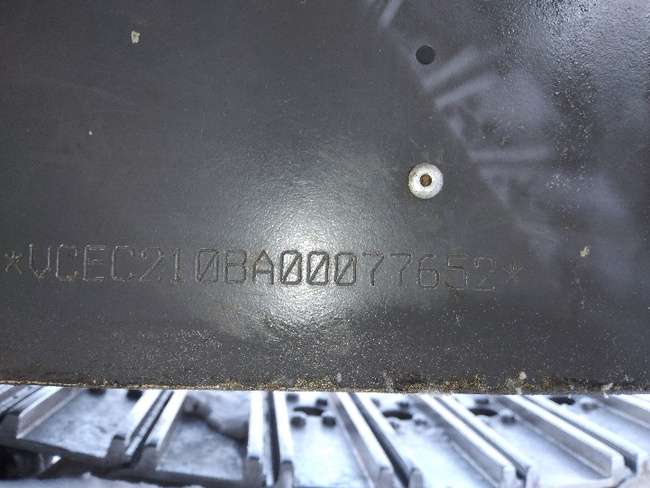 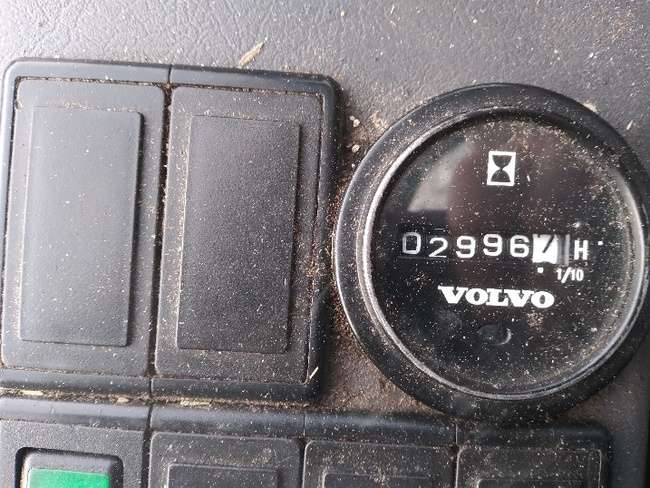 Внешний вид
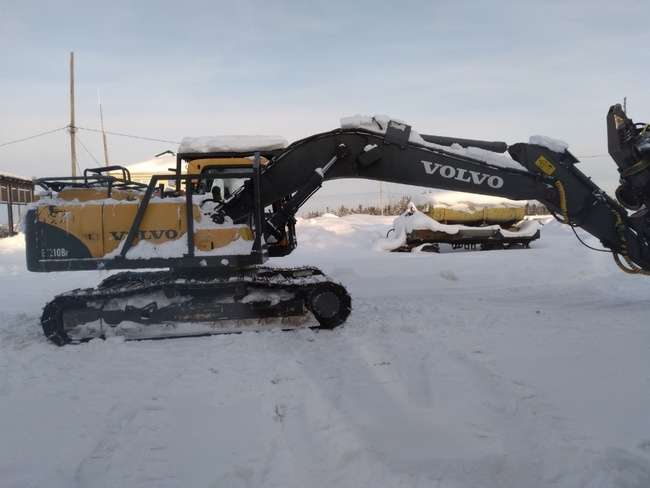 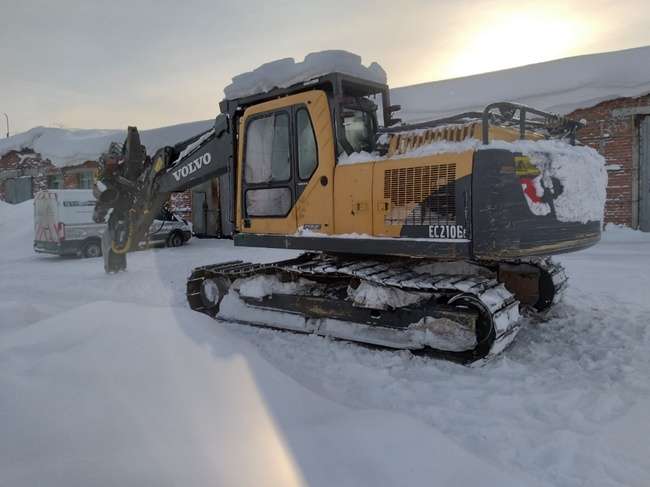 Внешний вид
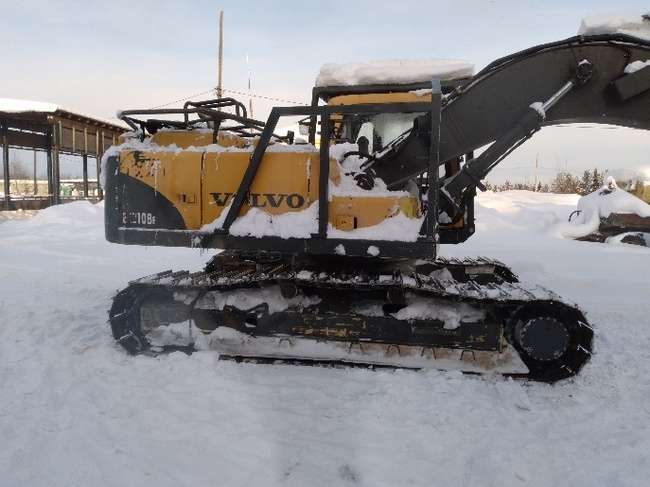 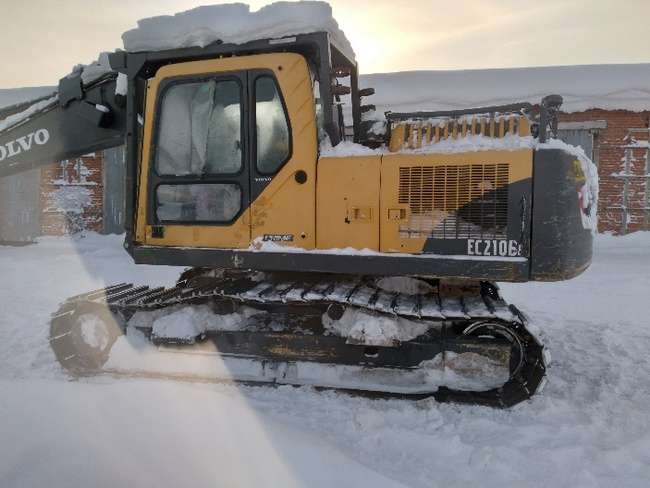 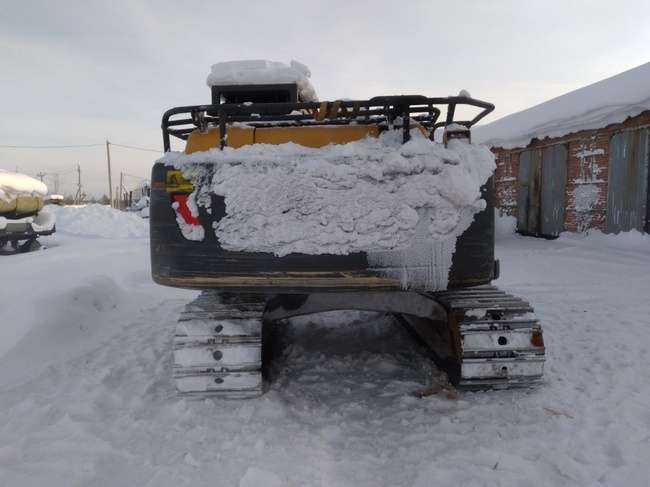 Кабина оператора
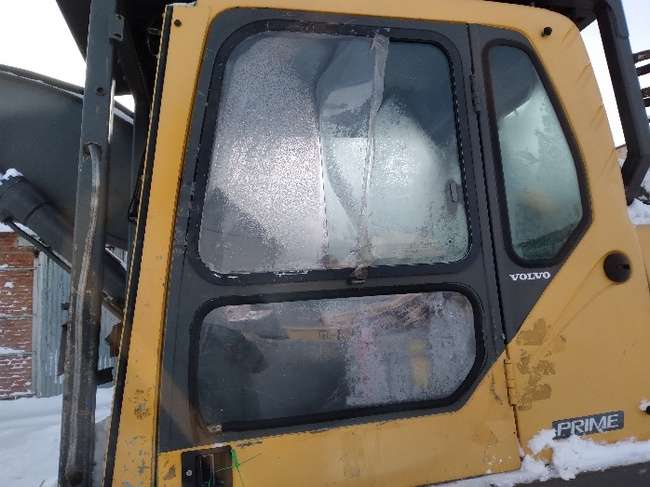 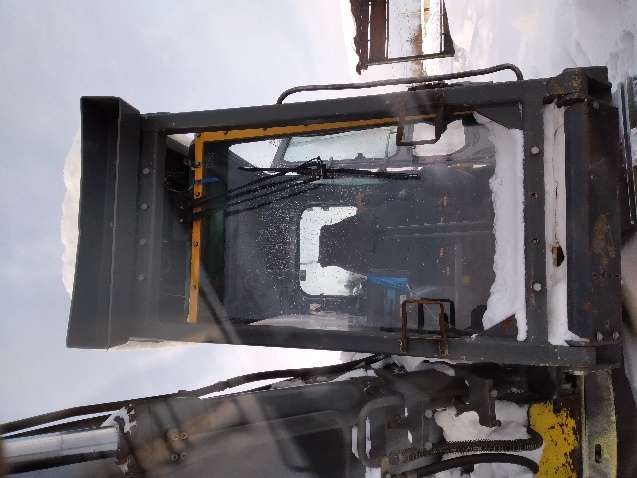 Кабина оператора
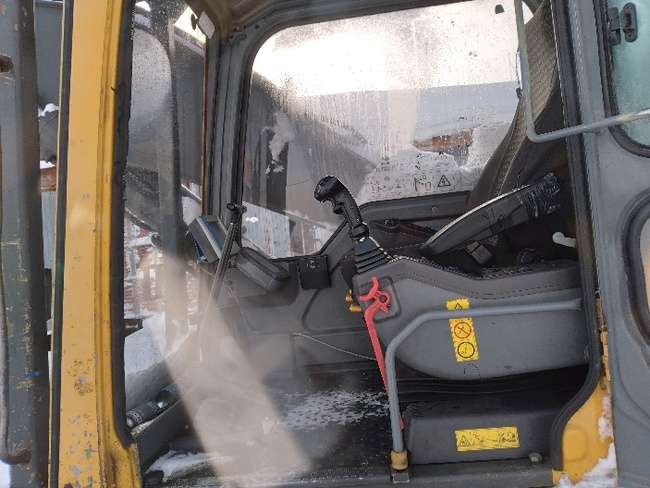 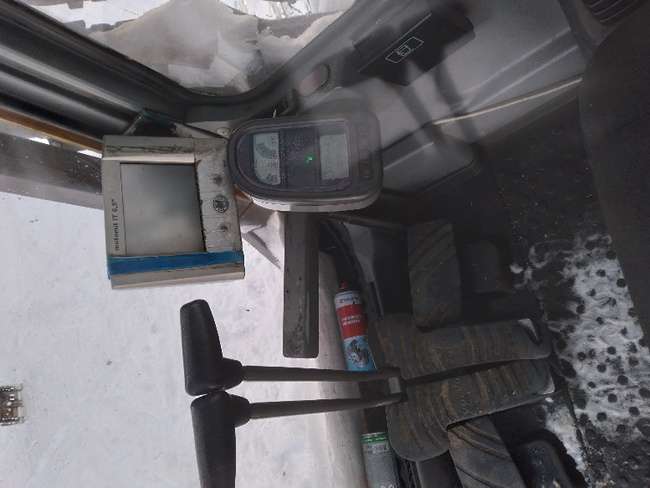 Кабина оператора
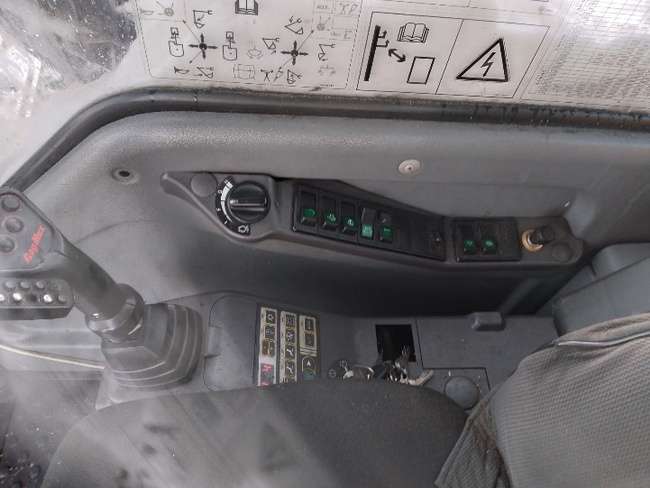 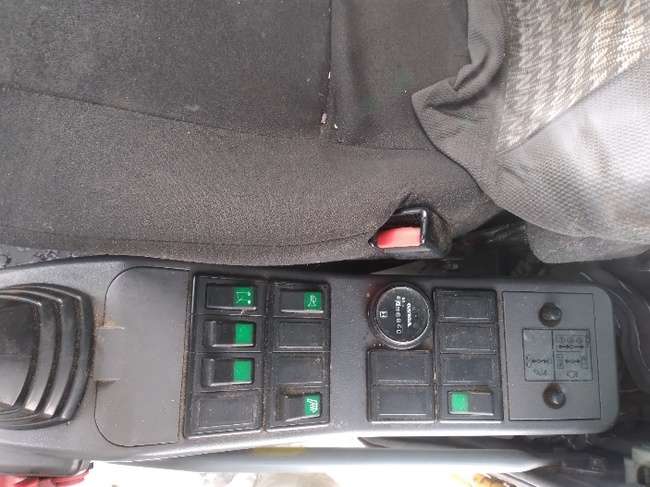 Кабина оператора
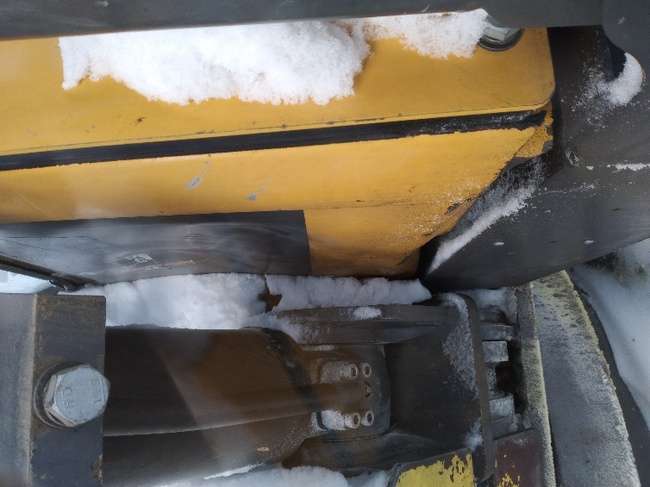 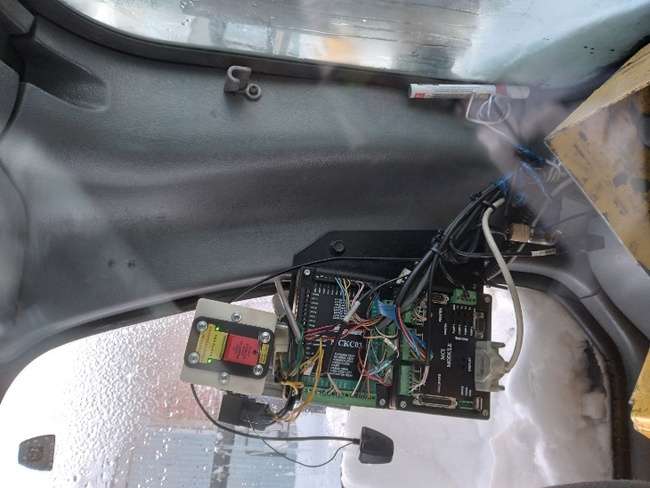 Кабина оператора
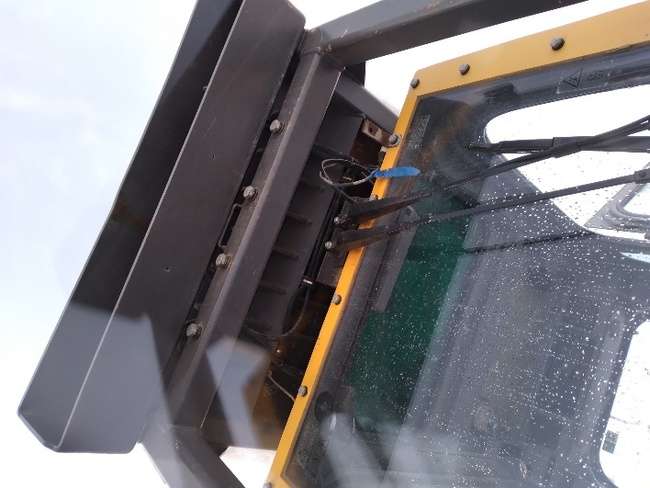 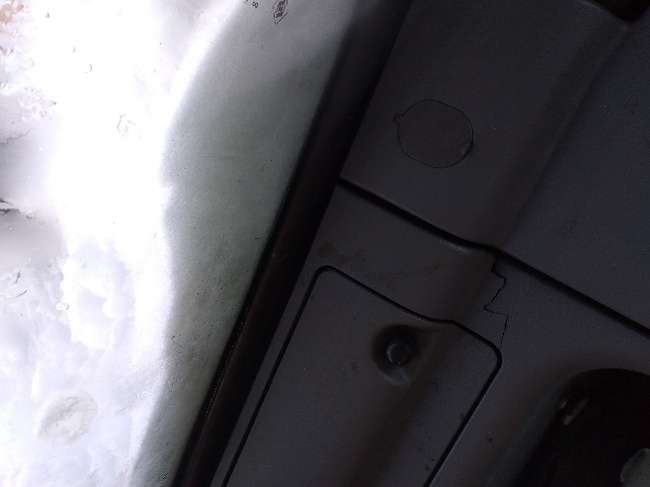 Кабина оператора
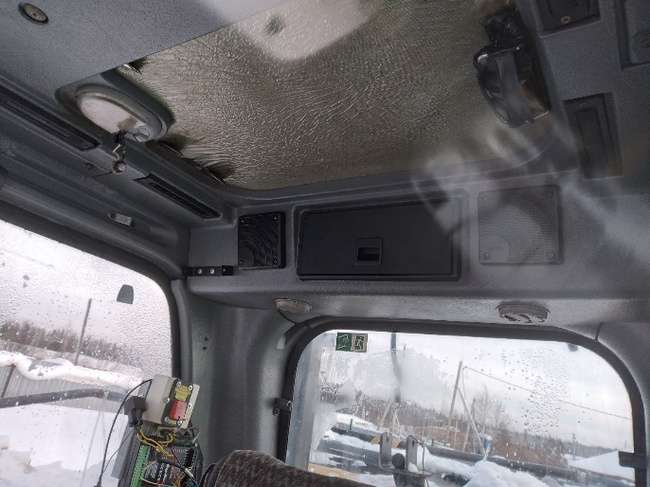 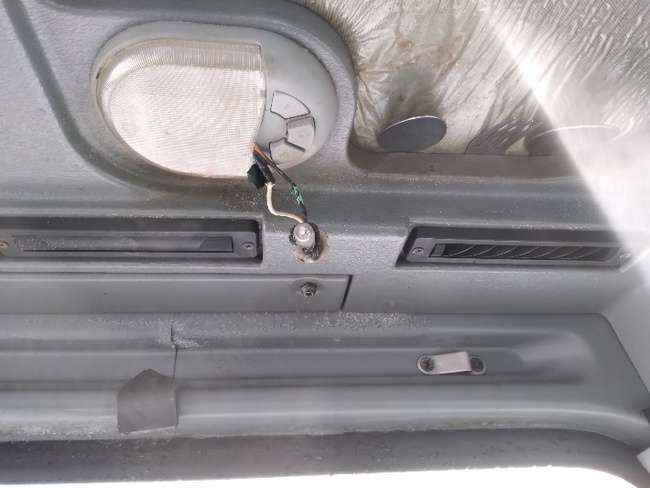 Кабина оператора
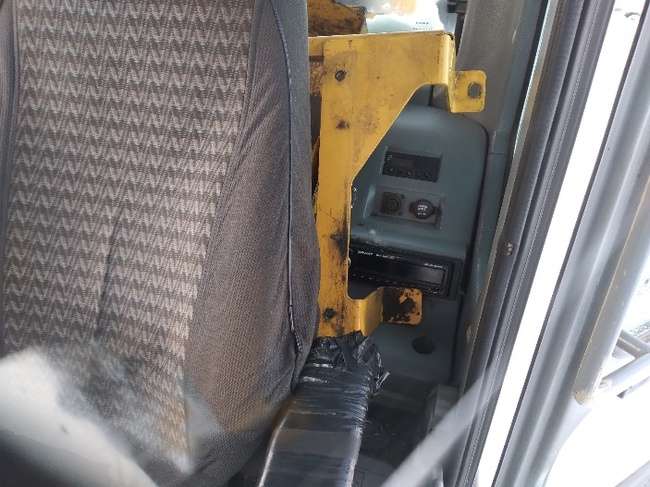 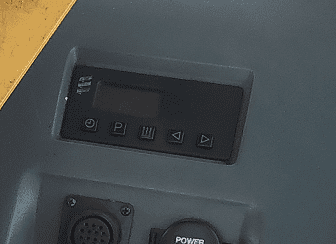 Харвестерная головка
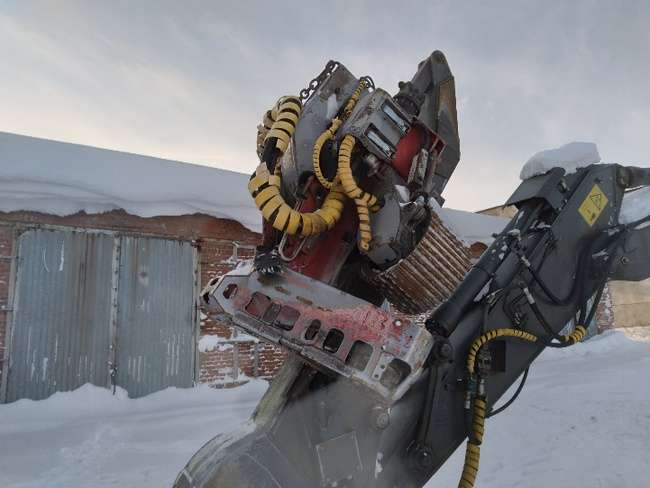 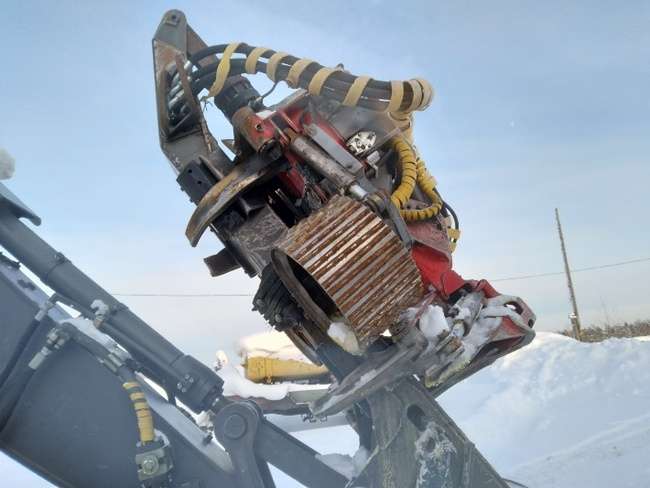 Моторный отсек
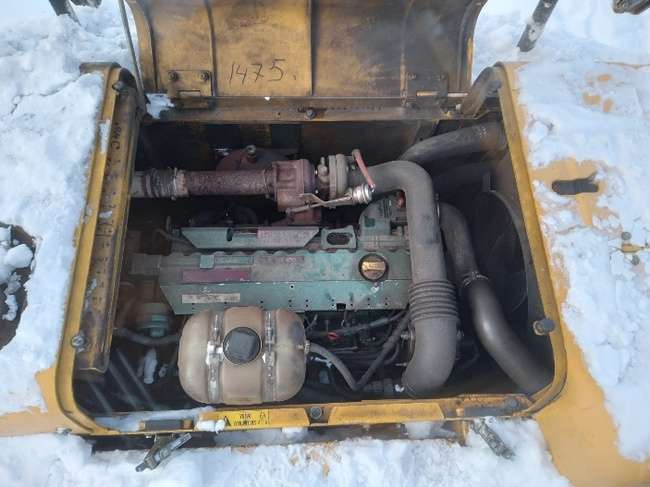 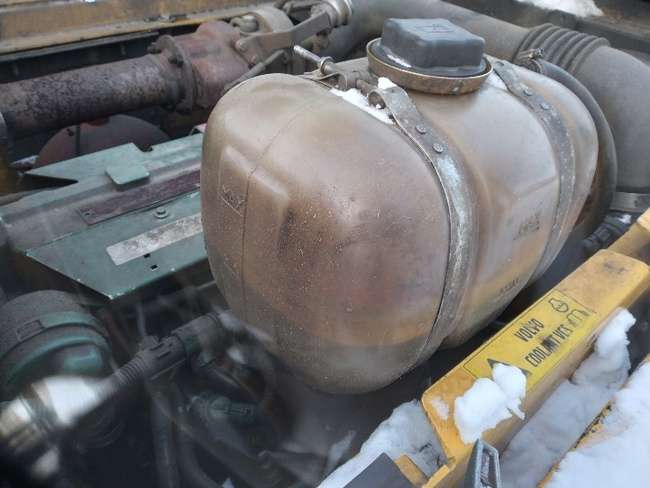 Моторный отсек
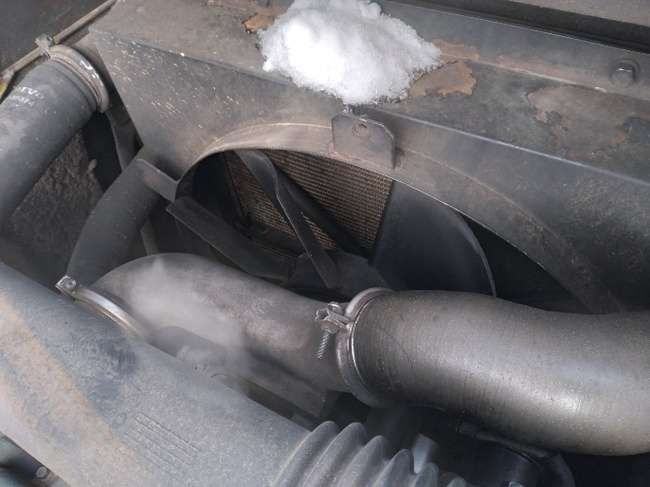 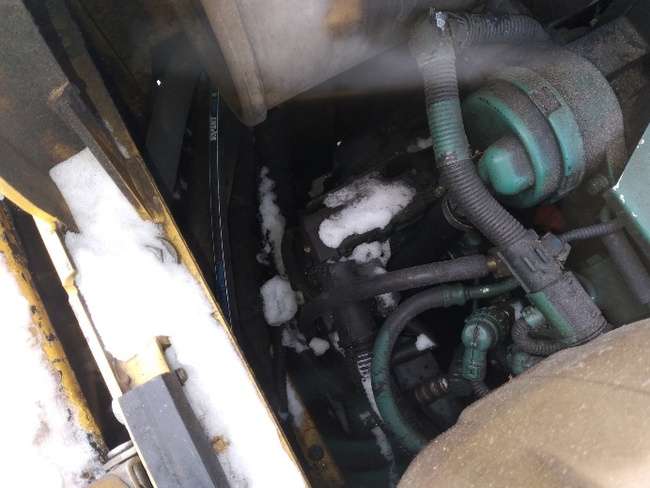 Отсек АКБ
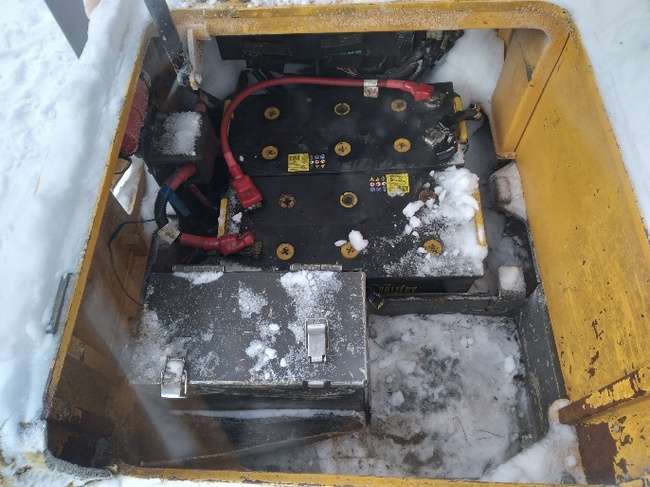 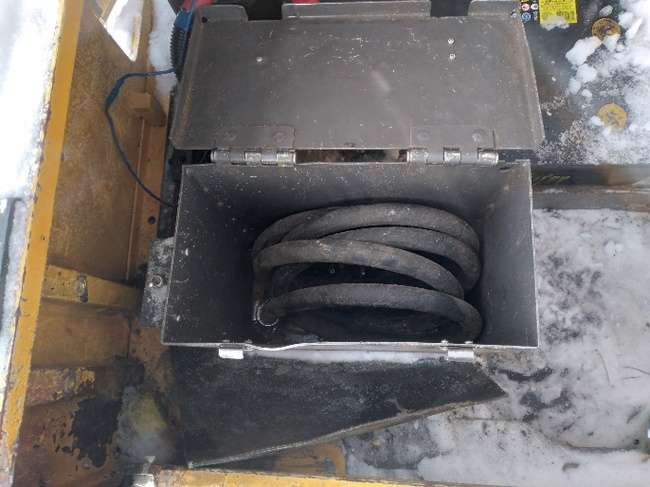 Отсек радиаторов
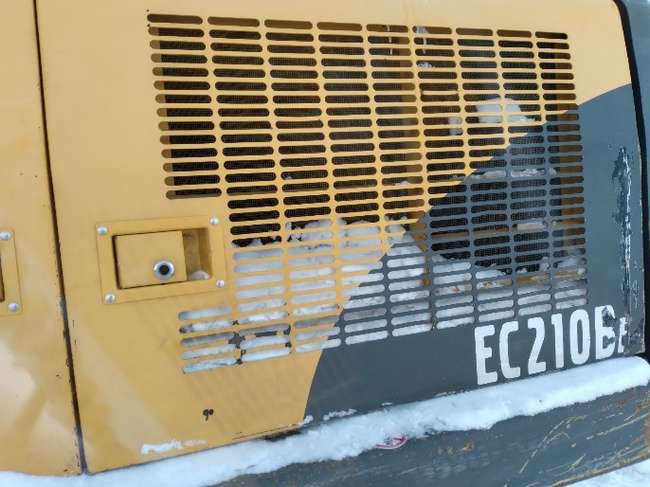 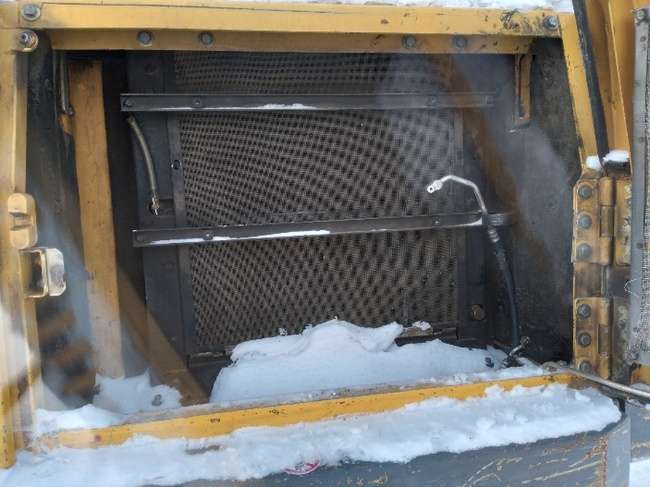 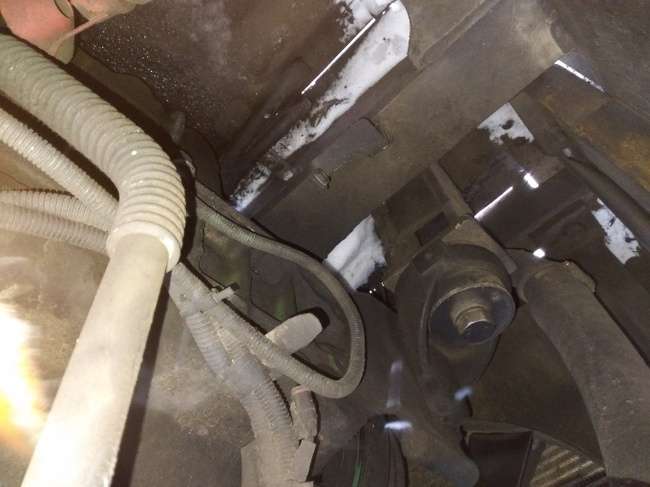 Отсек насосной станции
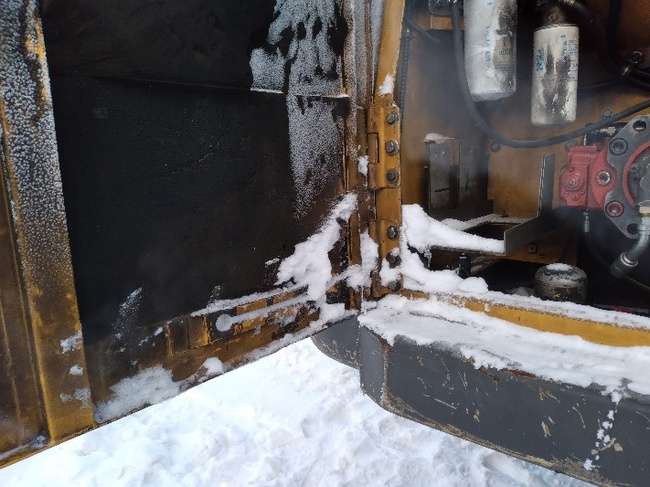 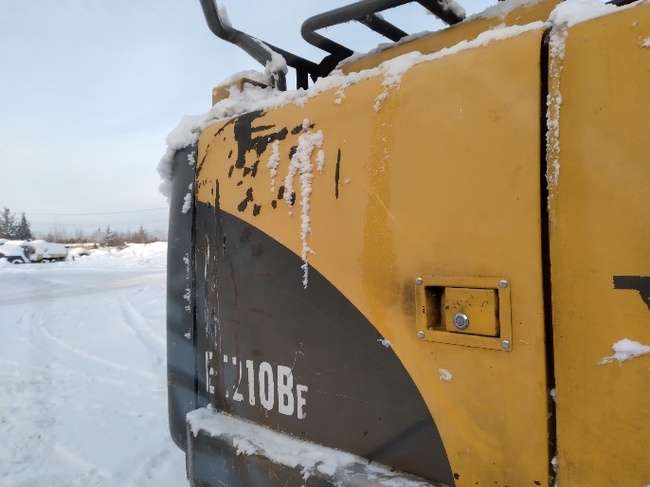 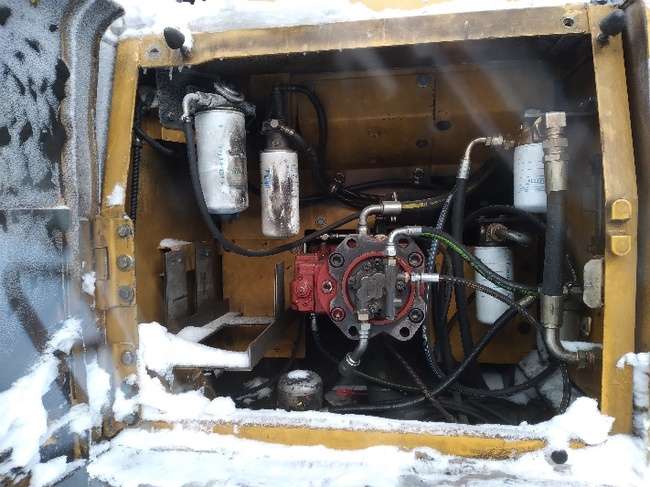 Отсек воздушного фильтра
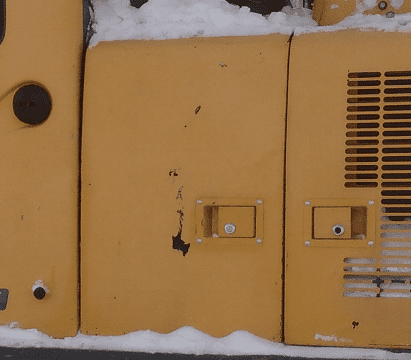 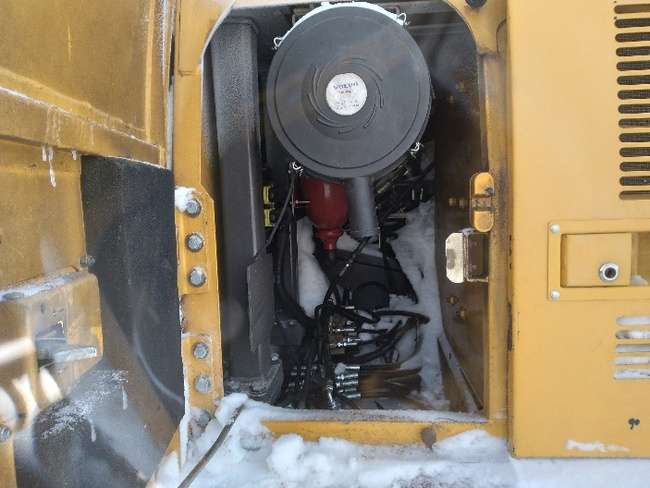 Стрела
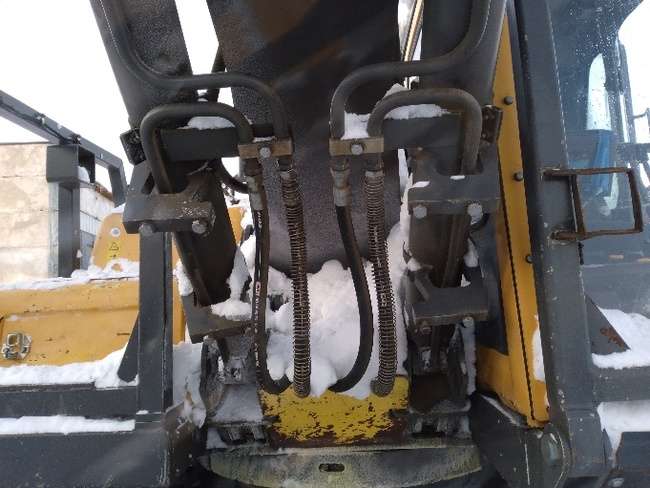 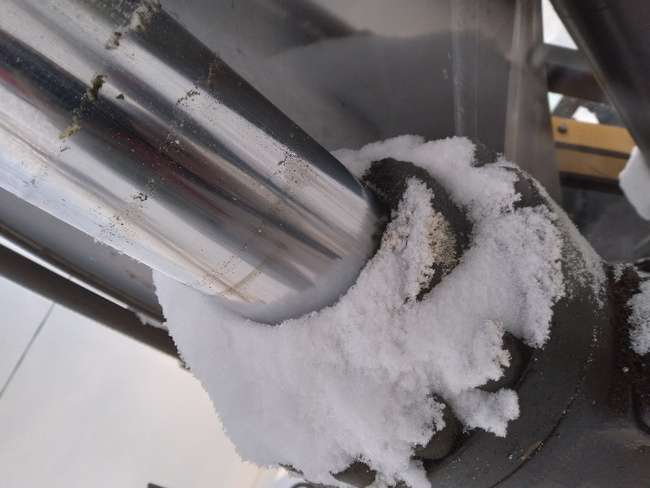 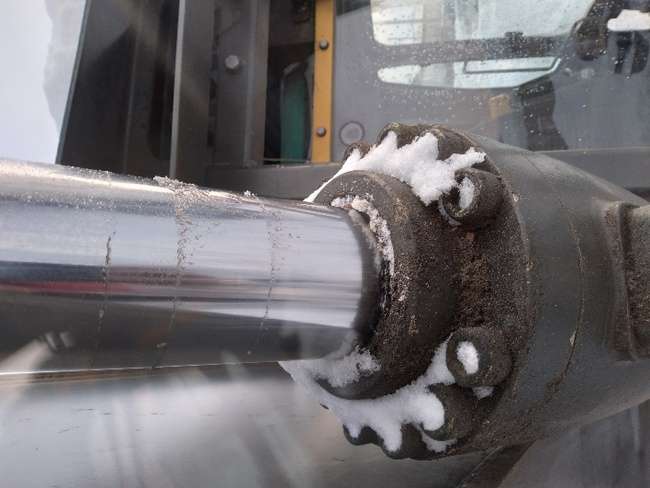 Стрела
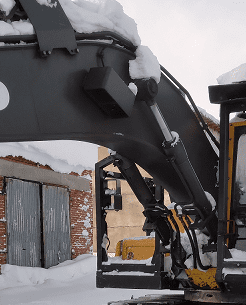 Ковш балка
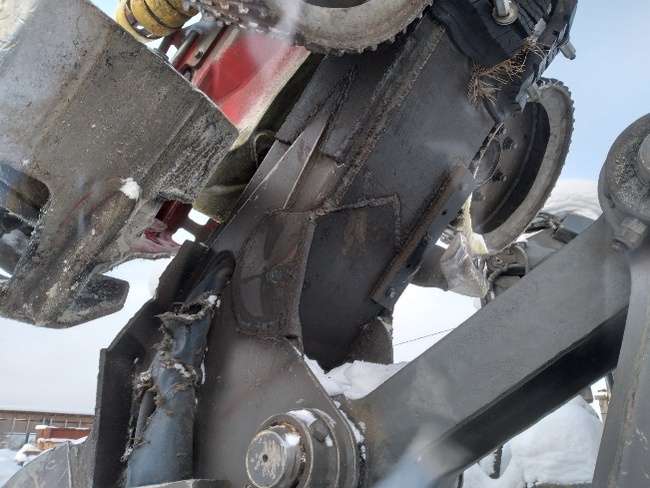 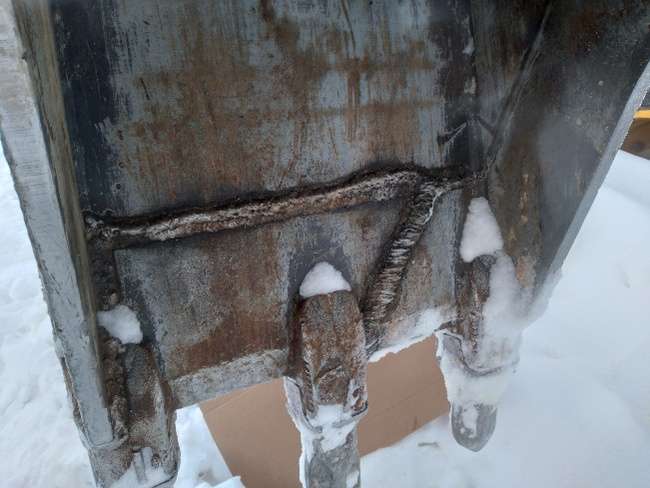 Рукоять, ковш балка
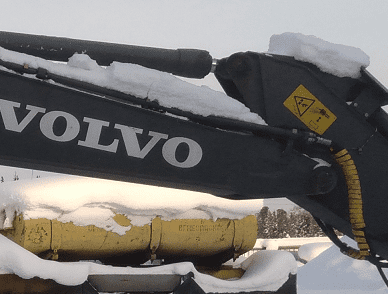 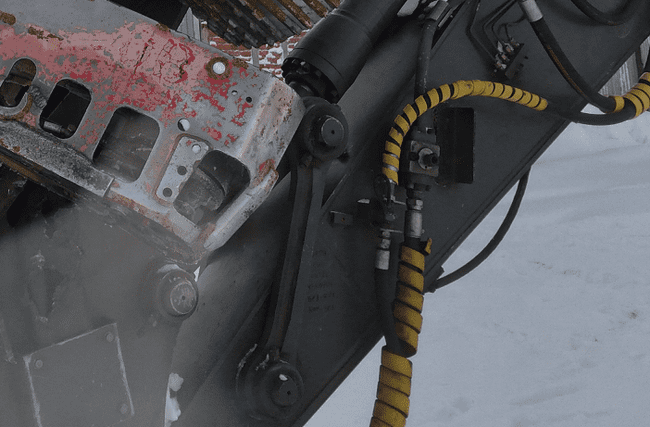 Верхняя рама
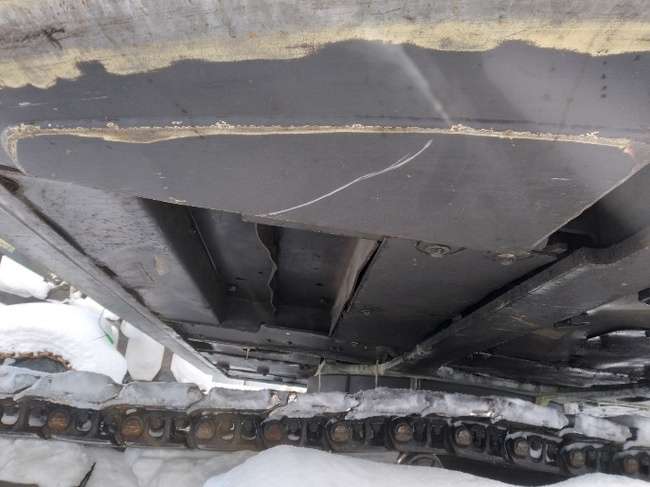 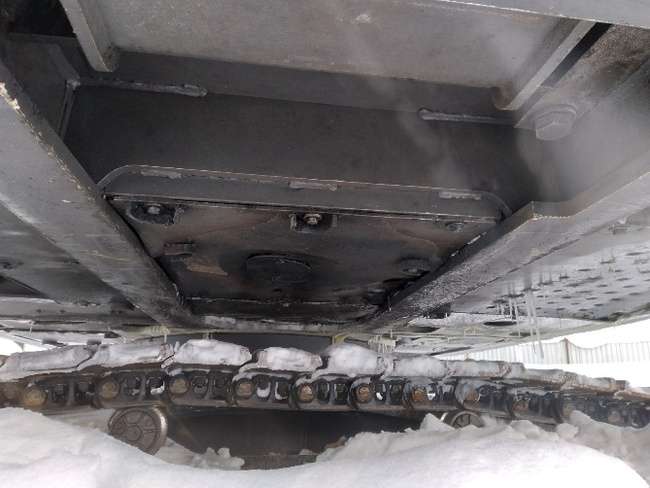 Нижняя рама
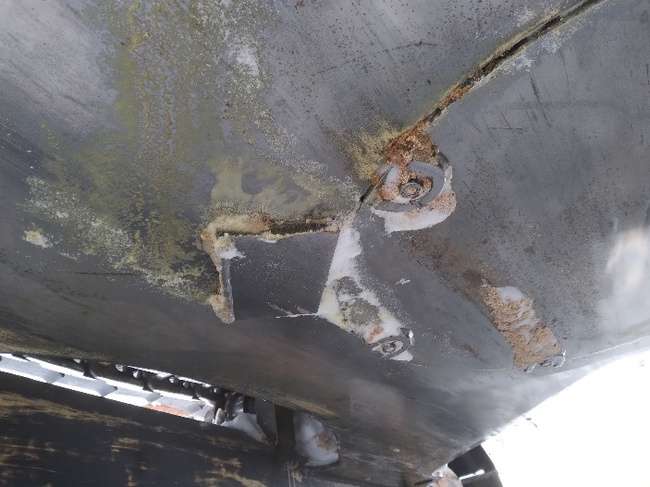 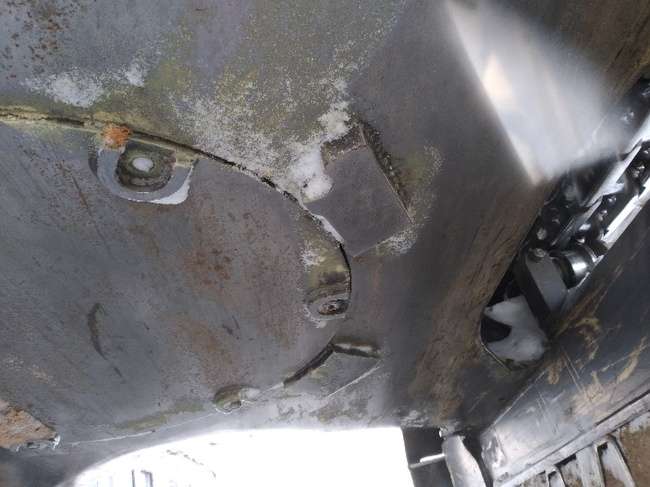 Ходовая часть
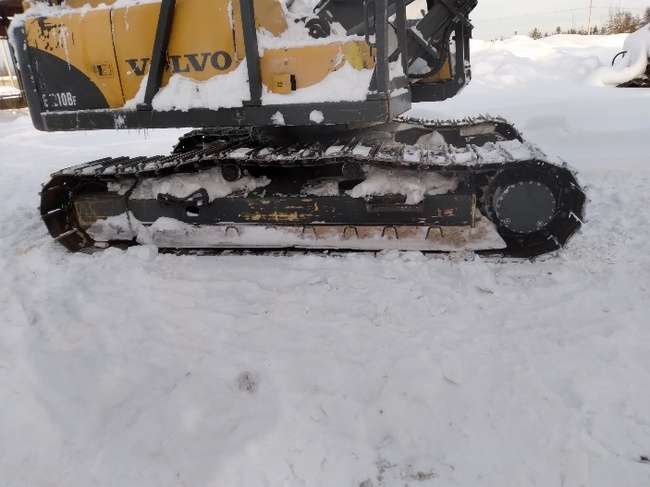 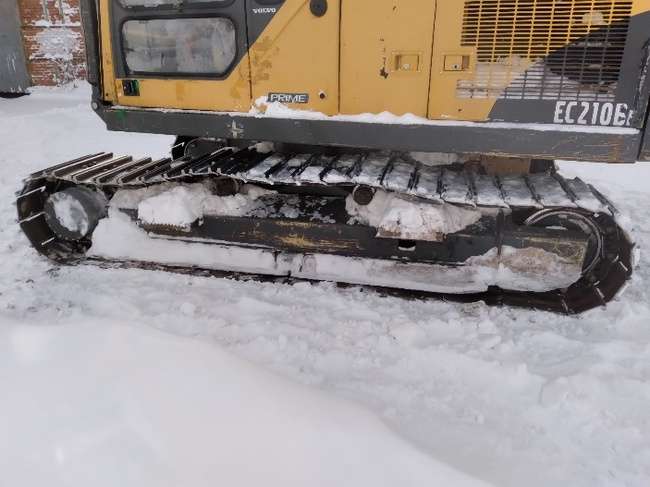 Ходовая часть
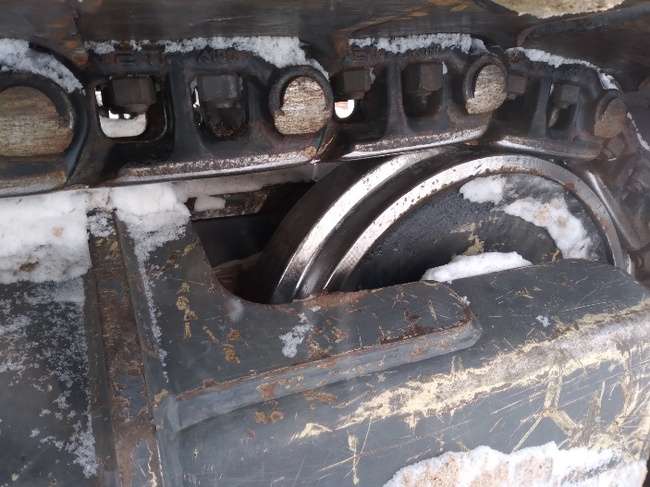 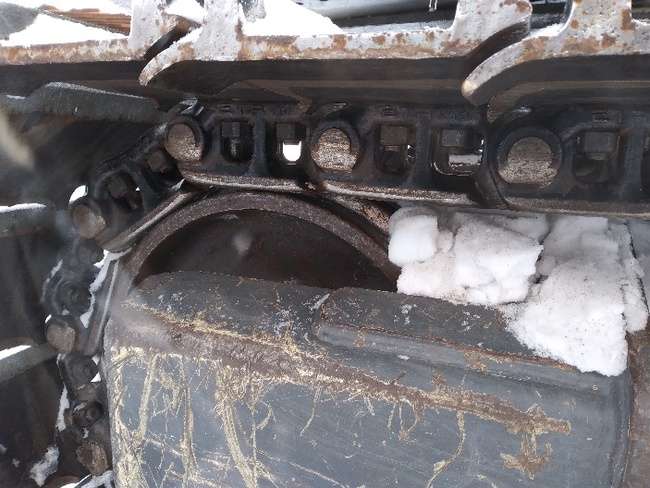 Ходовая часть
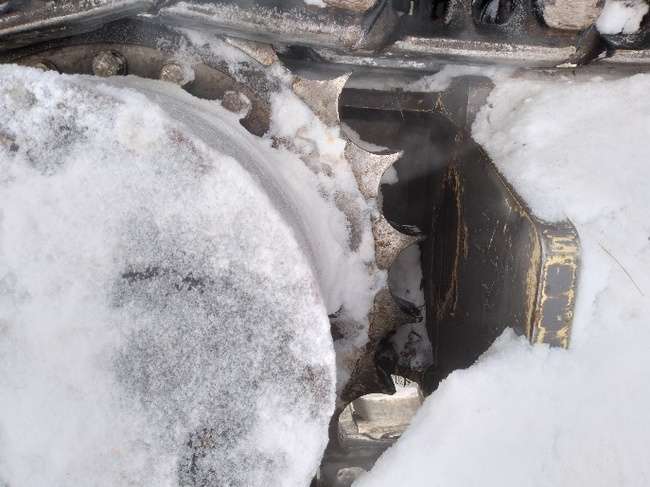 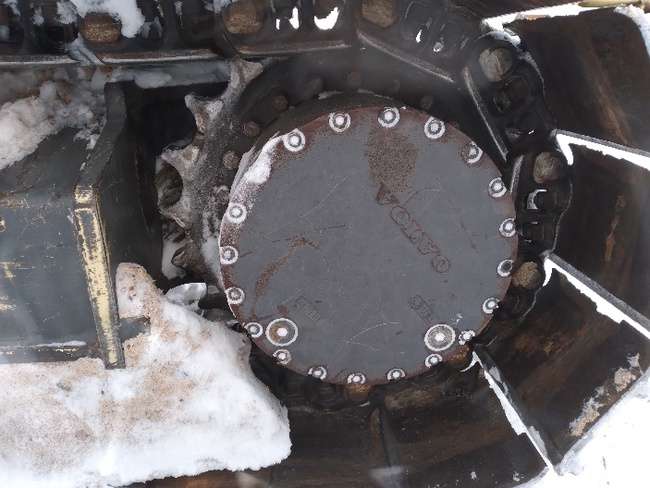 Система поворота
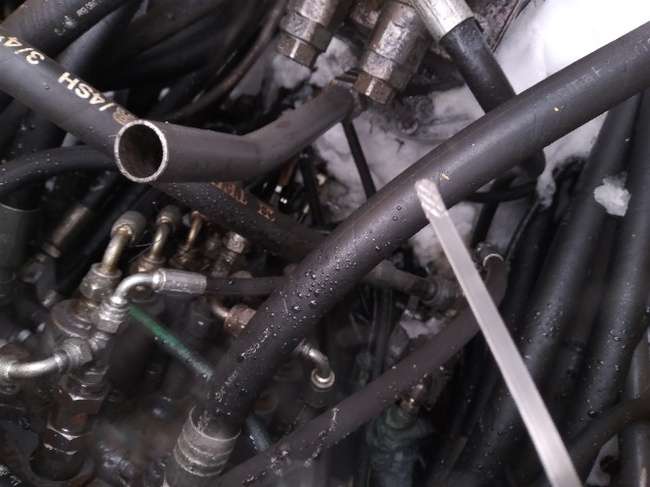 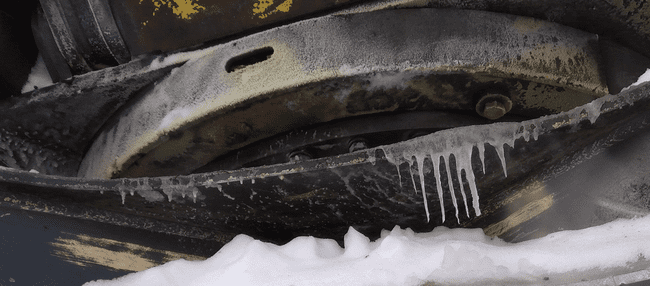 Tech Tool
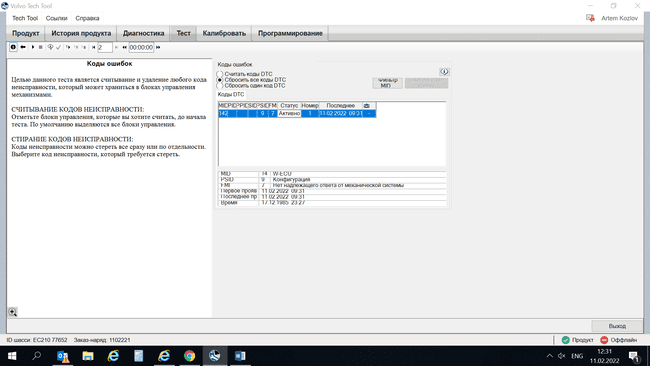 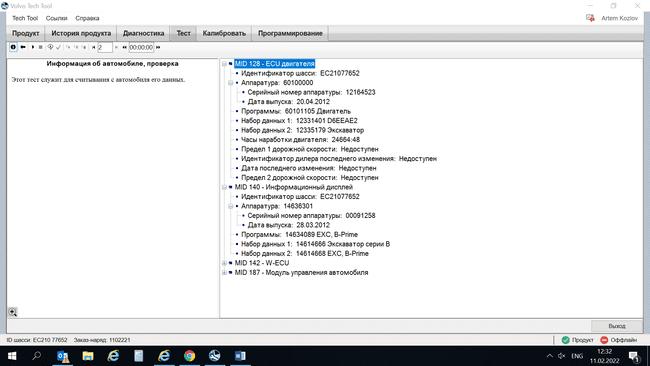 Tech Tool
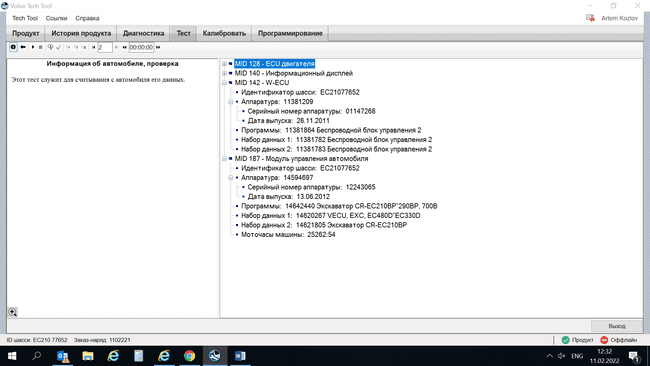 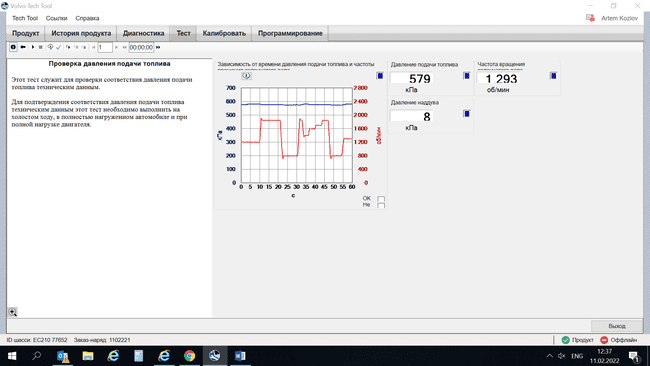 Tech Tool
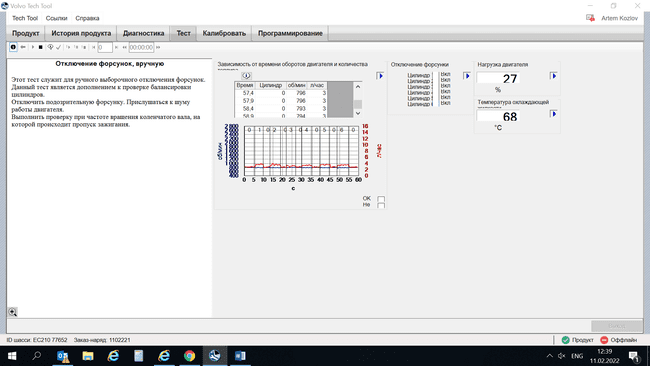 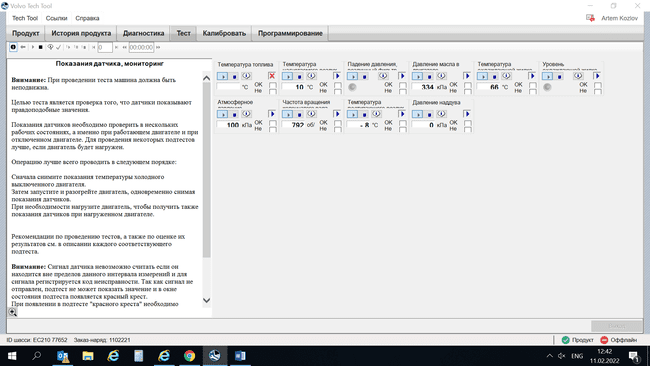 Tech Tool
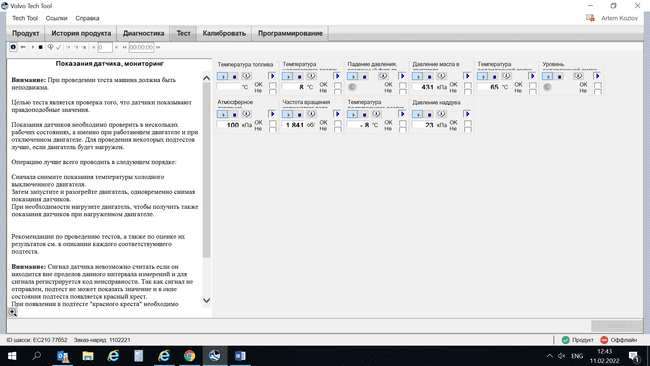 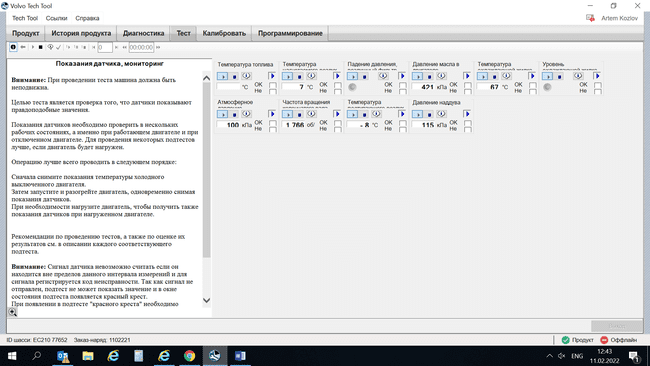 Tech Tool
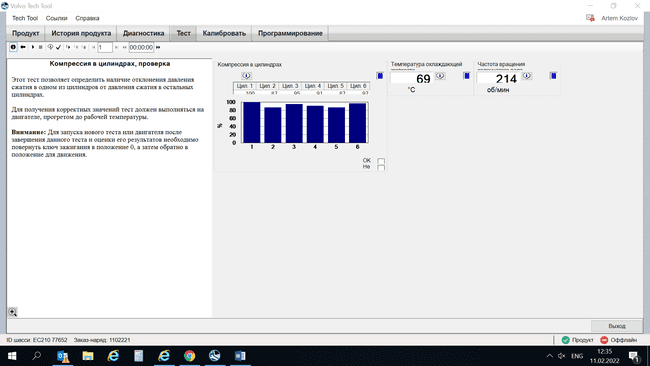 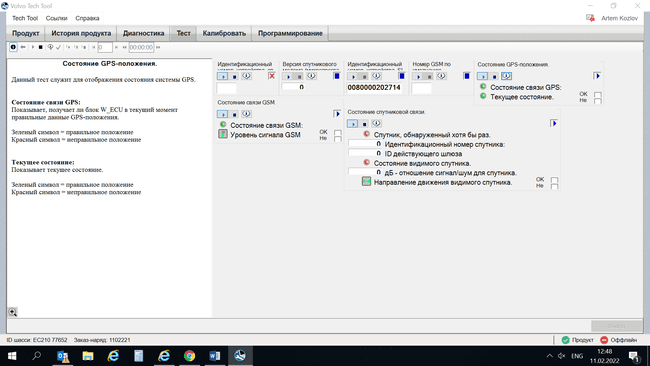